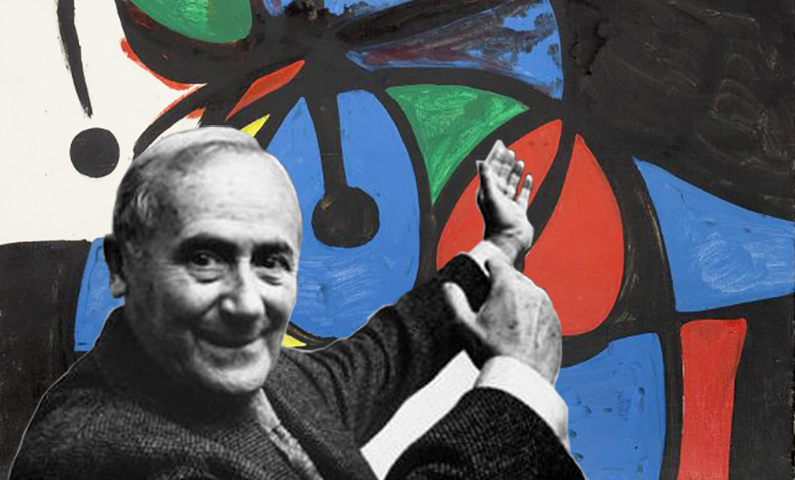 Joan Miró
Mettiamo in pratica i 7 elementi dell’arte e creiamo in 3d
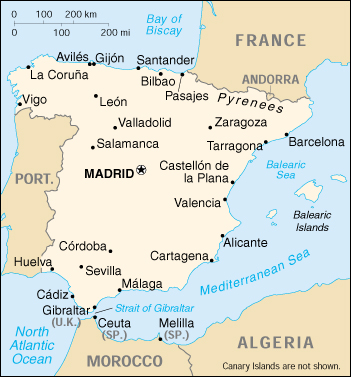 Joan Miró era nato nel 1893 in una splendida città della Spagna, che si affaccia sul mare: Barcellona.
1
Da piccolo amava disegnare, dipingere, scolpire, incidere…
A 7 anni iniziò a frequentare un corso di disegno.
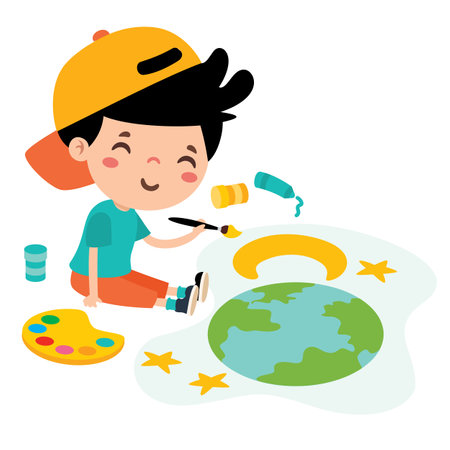 Il suo papà, però, aveva per lui altri progetti.
2
ORA BASTA CON IL DISEGNO! TU STUDIERAI ECONOMIA E DIVENTERAI UN BRAVO CONTABILE.
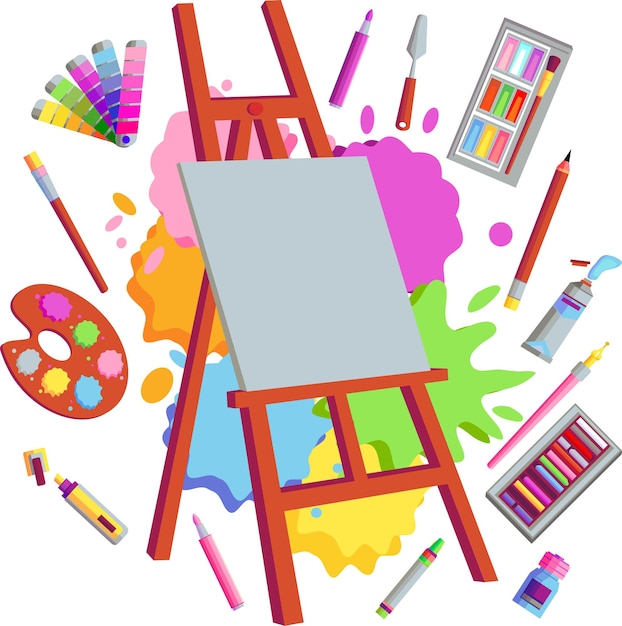 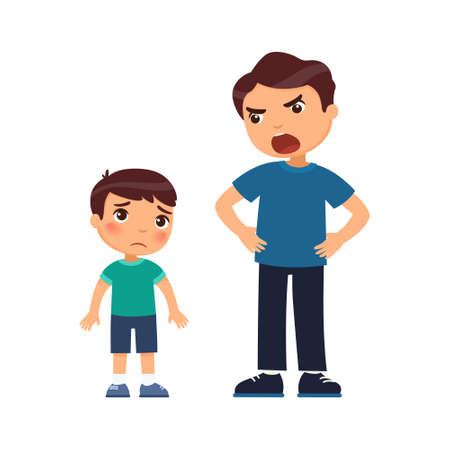 Iniziarono così gli anni di studio di economia, fino al giorno in cui diventò contabile.
3
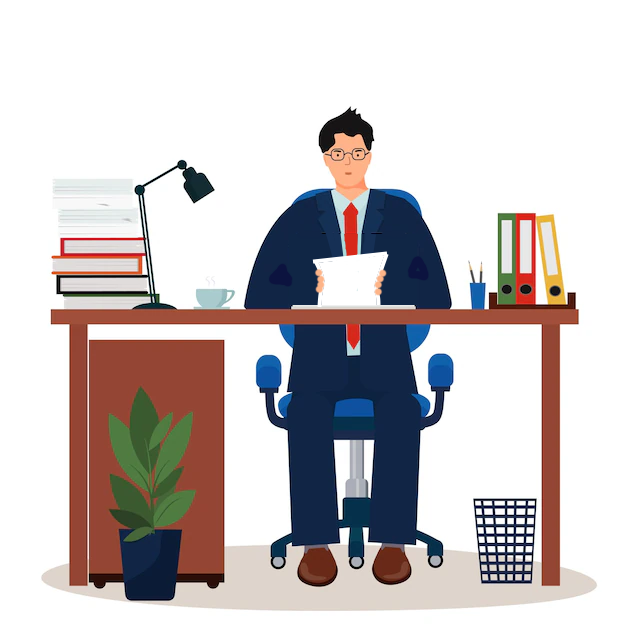 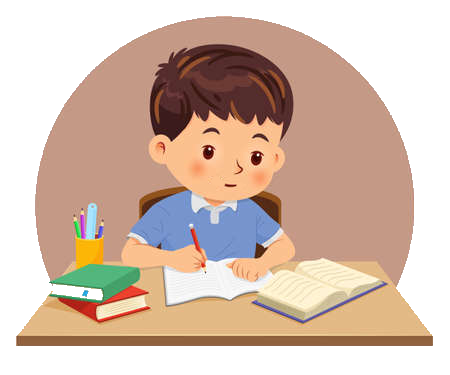 Ma il giovane Joan era sempre triste...
Pensava ai colori, agli animali, alle costellazioni, ai disegni che voleva realizzare.
4
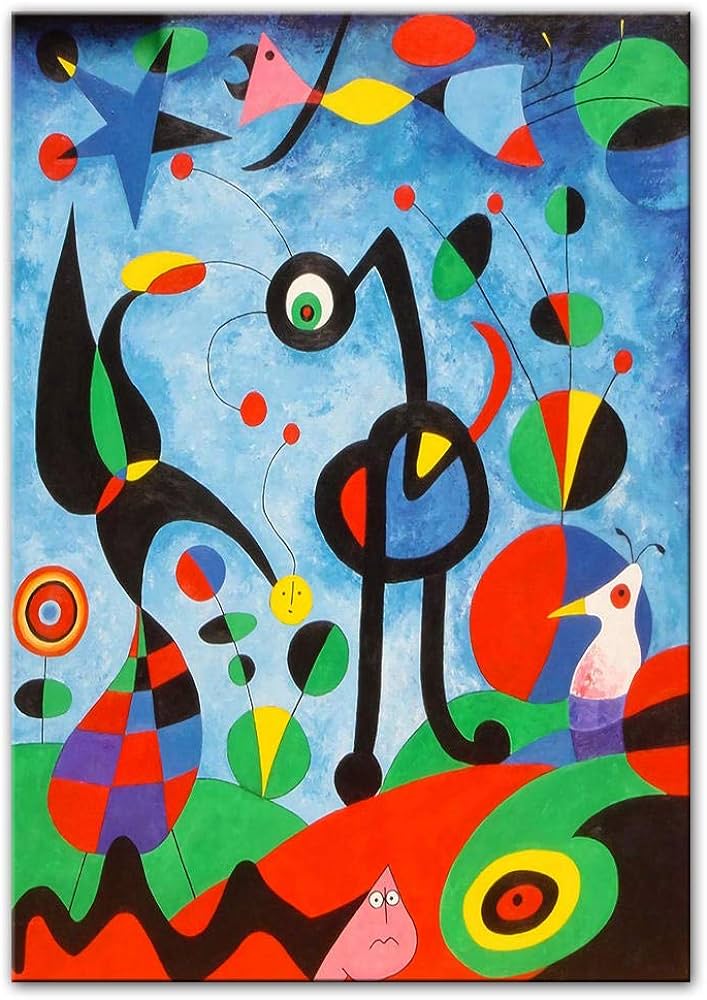 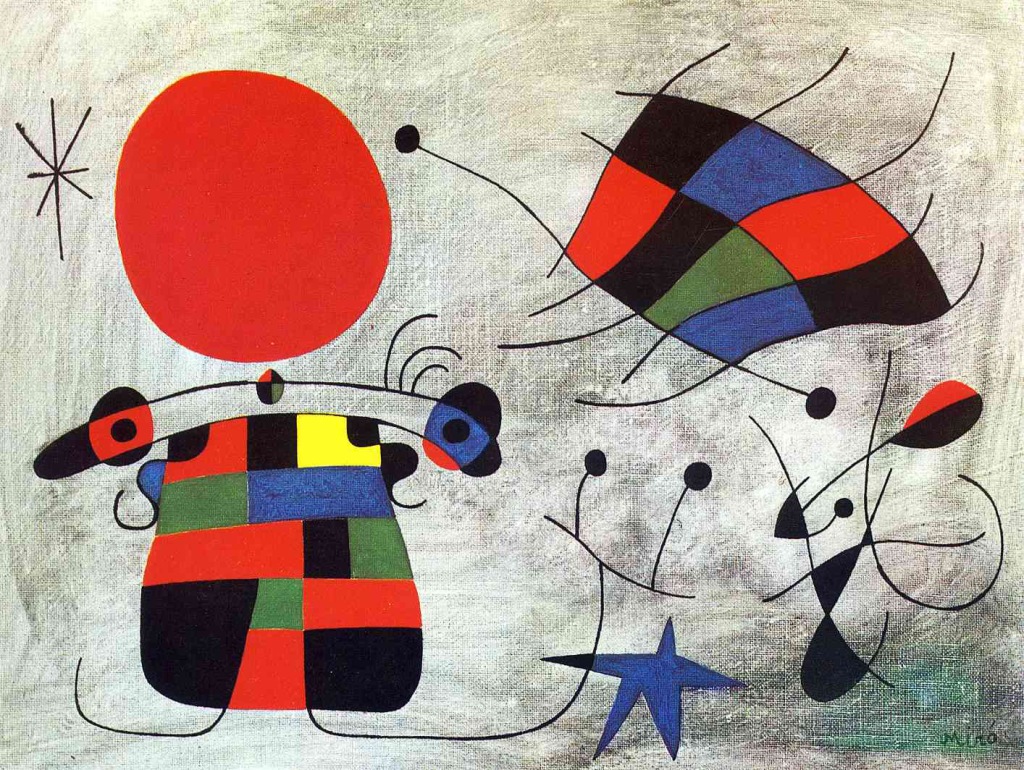 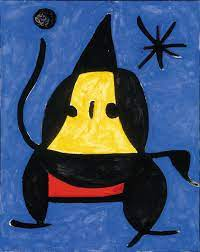 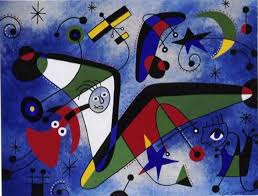 Aveva un desiderio irrefrenabile di dipingere.
Era così triste cha a 18 anni si ammalò: venne colto da un esaurimento nervoso e per guarire si rifugiò in una fattoria di famiglia.
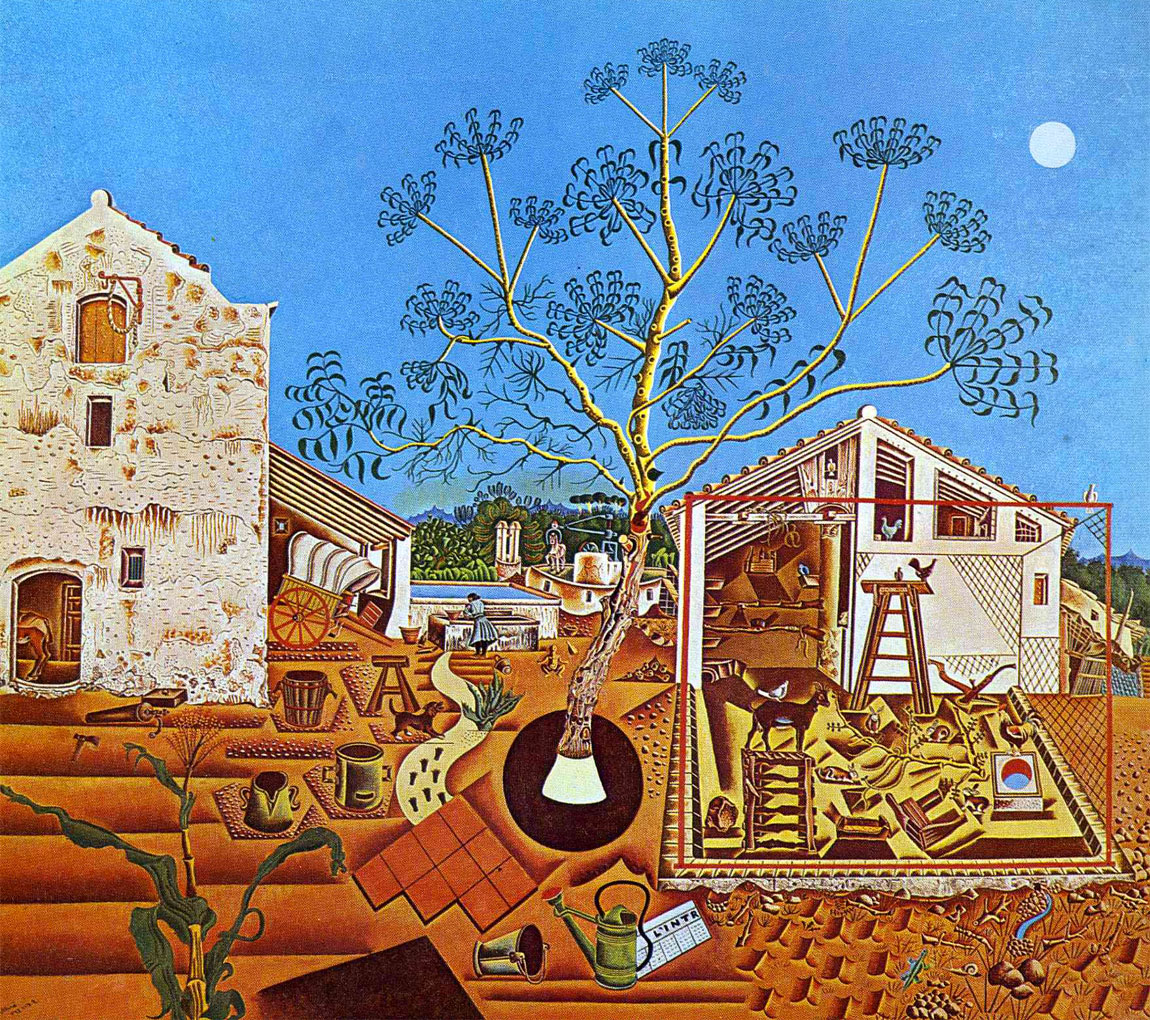 5
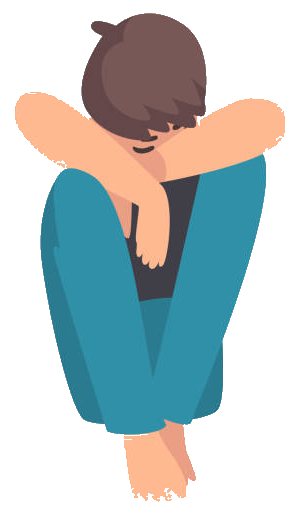 Fu lì che ricominciò a disegnare e dipingere.
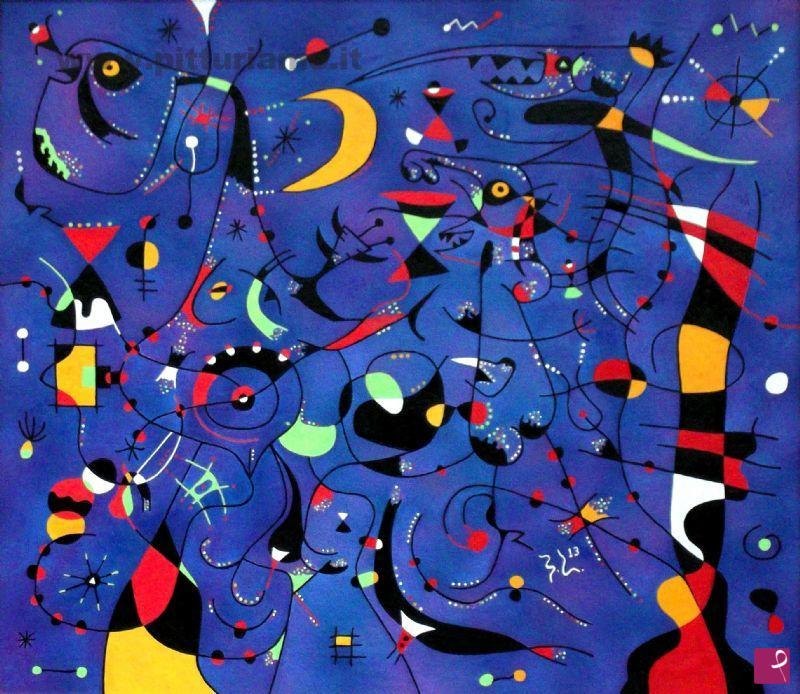 A 27 anni si trasferì a Parigi, dove continuò a studiare arte.
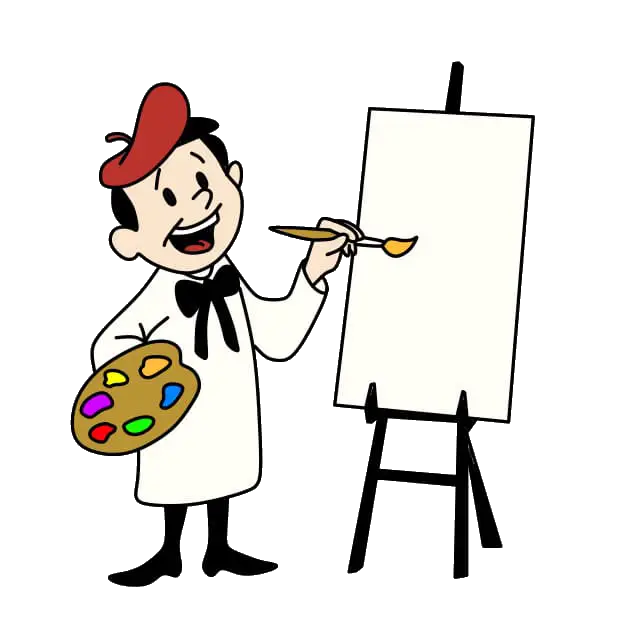 6
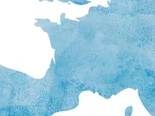 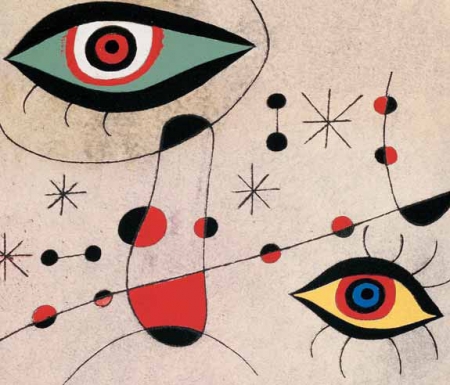 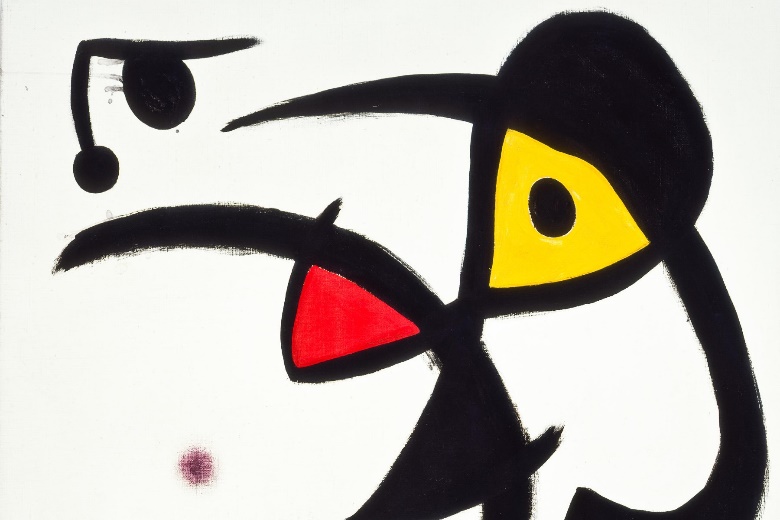 Ebbe così la possibilità di esprimere tutta la sua creatività.
Il suo particolare modo di disegnare, che potresti chiamare strano… bizzarro… si chiama
SURREALISMO
7
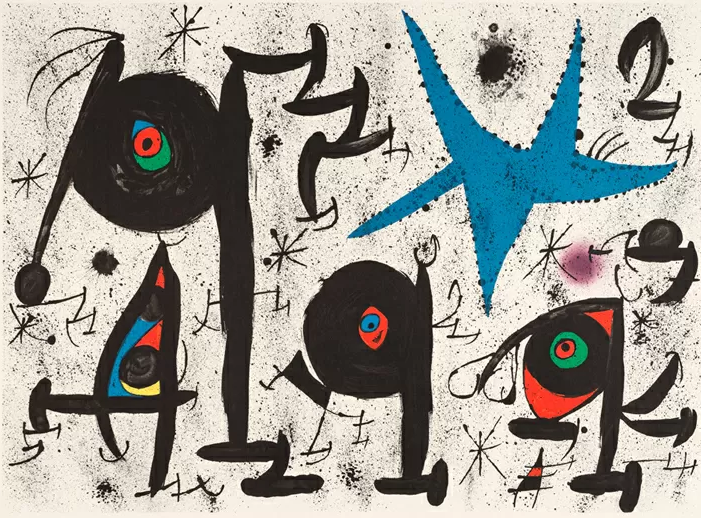 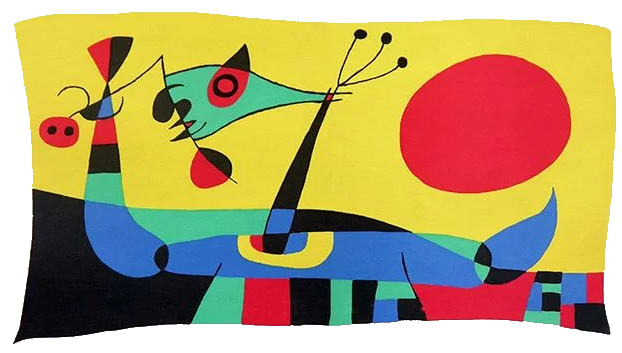 Con forme e colori brillanti  Miró ci fa entrare in un mondo immaginario, quasi magico…
dove tutto è sospeso, trasportato da una musica che non sentiamo, ma possiamo immaginare.
8
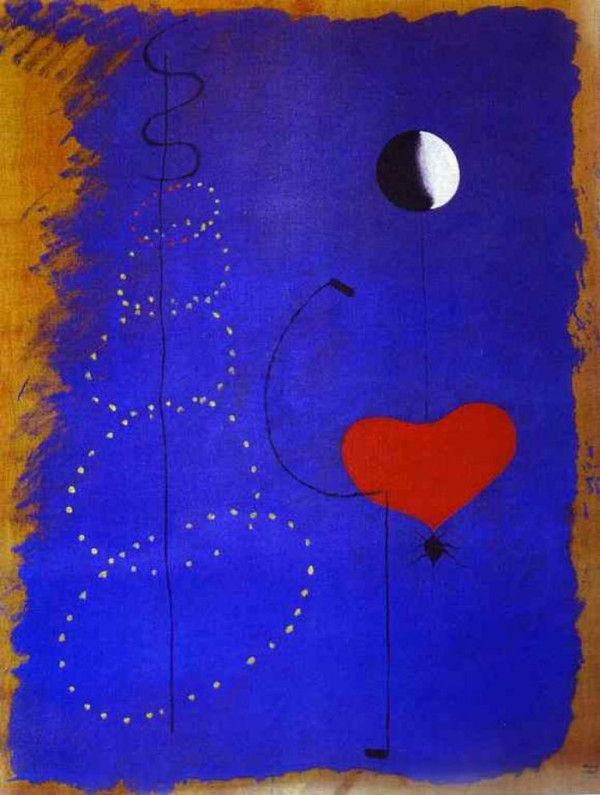 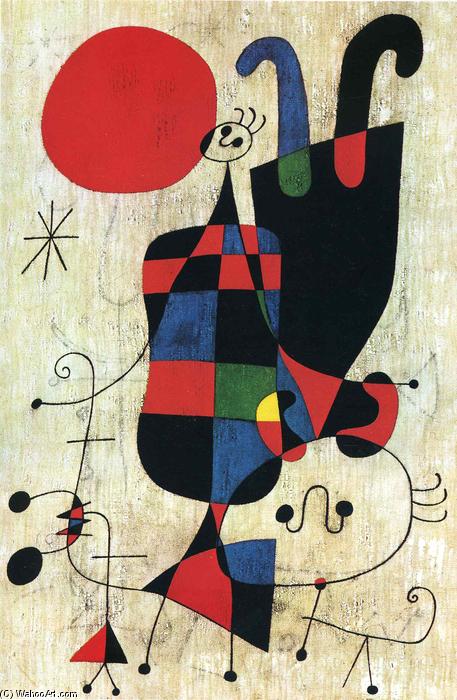 Uomo e cane davanti al sole
La ballerina
Questo suo dipinto si intitola 
«Il carnevale di Arlecchino». 
Sai riconoscere Arlecchino? 
E riesci a vedere il gatto che faceva compagnia a Miró mentre dipingeva?
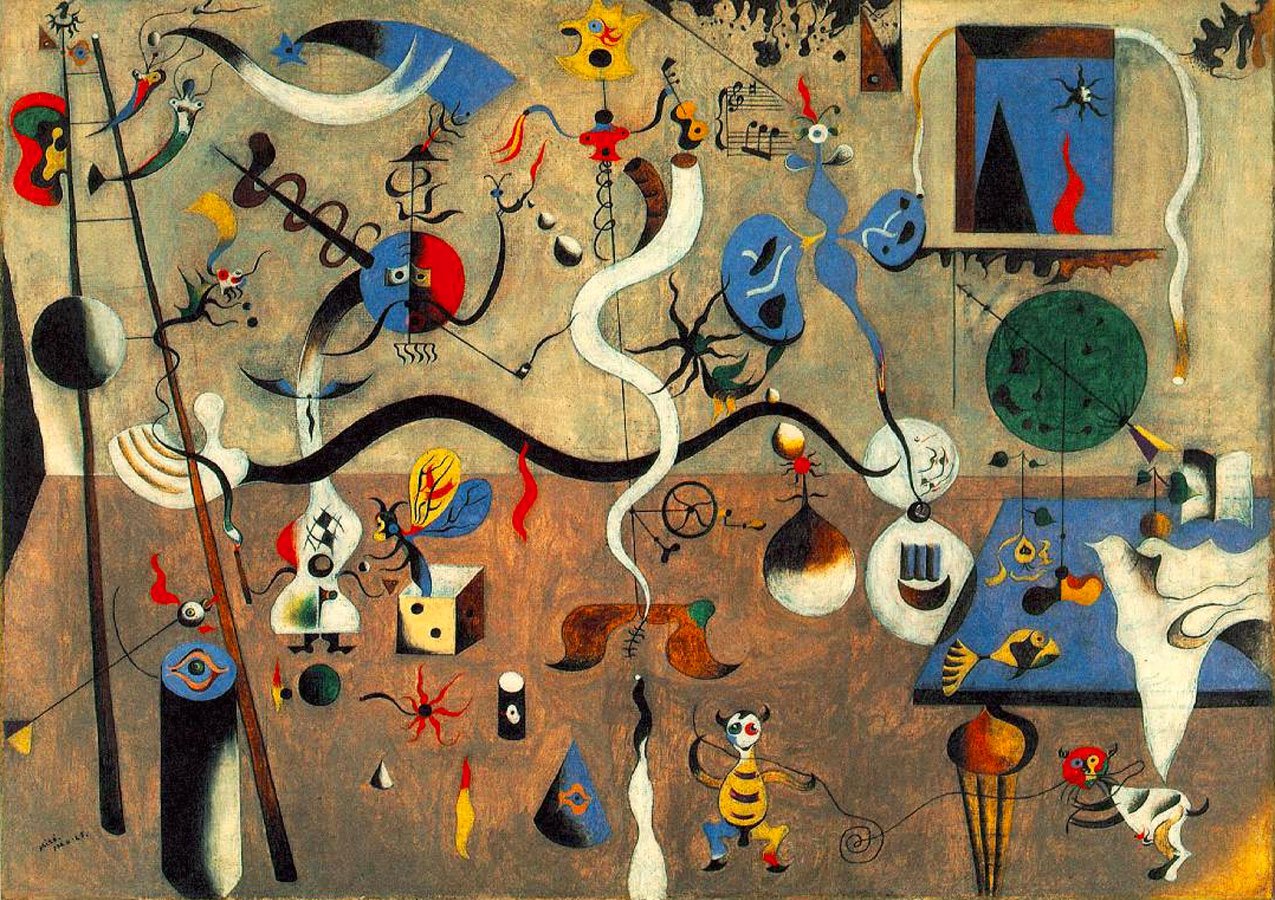 9
Nelle opere di Miró puoi apprezzare quasi tutti i 7 elementi dell’arte: il colore, il valore, la linea, la struttura, la texture.
10
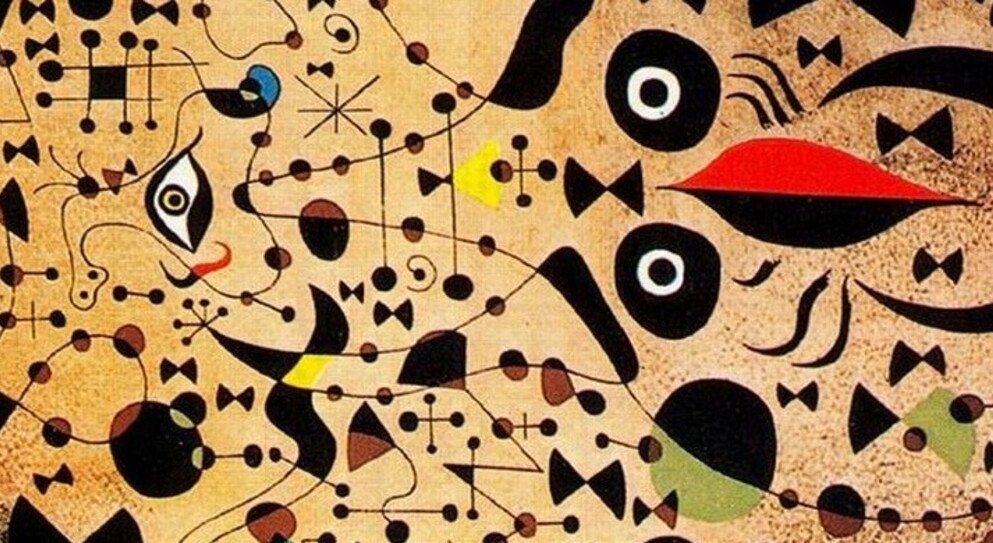 11
Le costellazioni
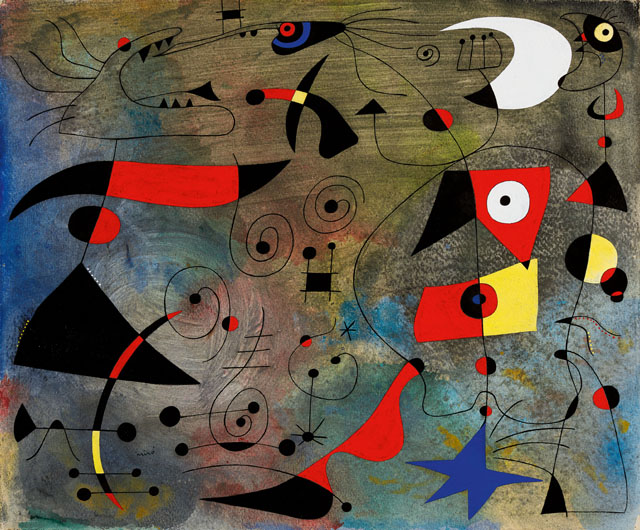 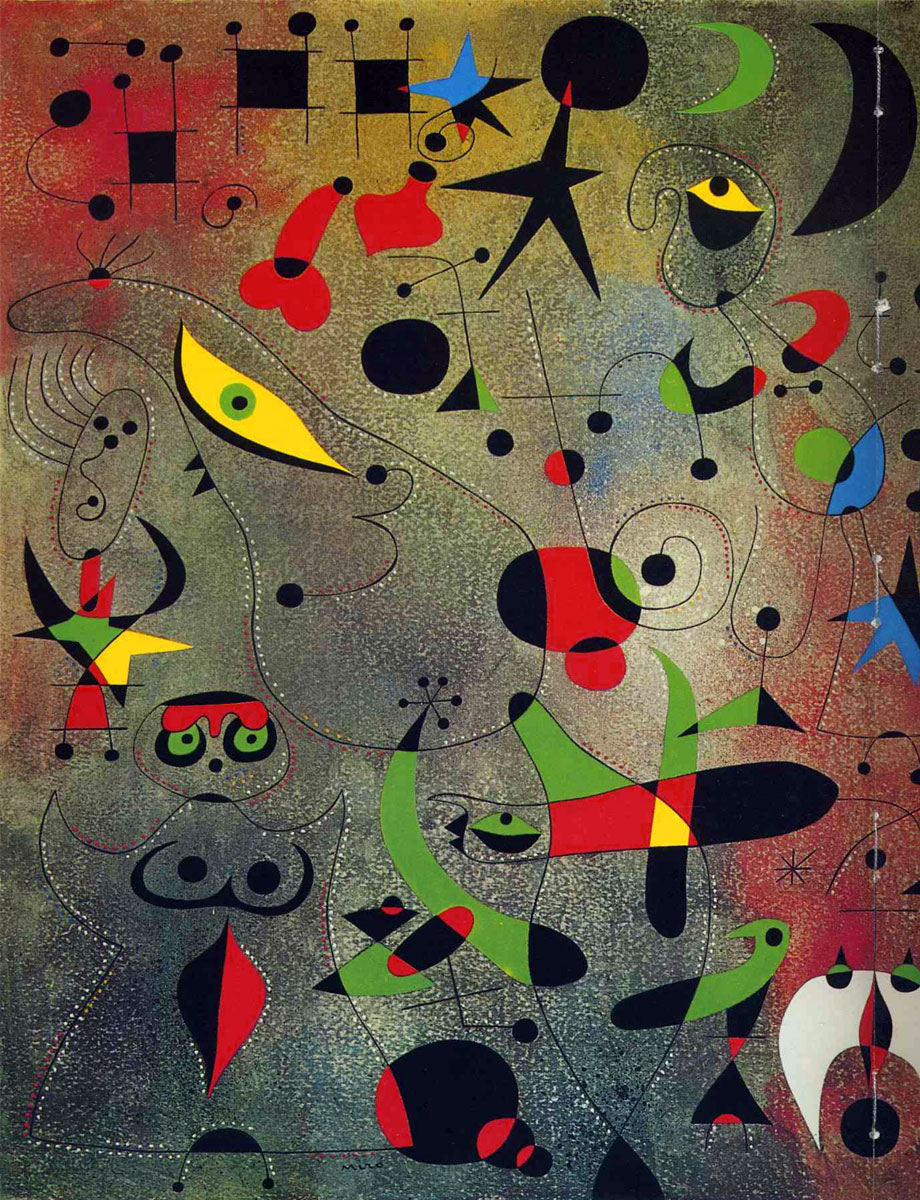 Ma noi possiamo aggiungere anche gli altri due elementi: la forma e lo spazio…
12
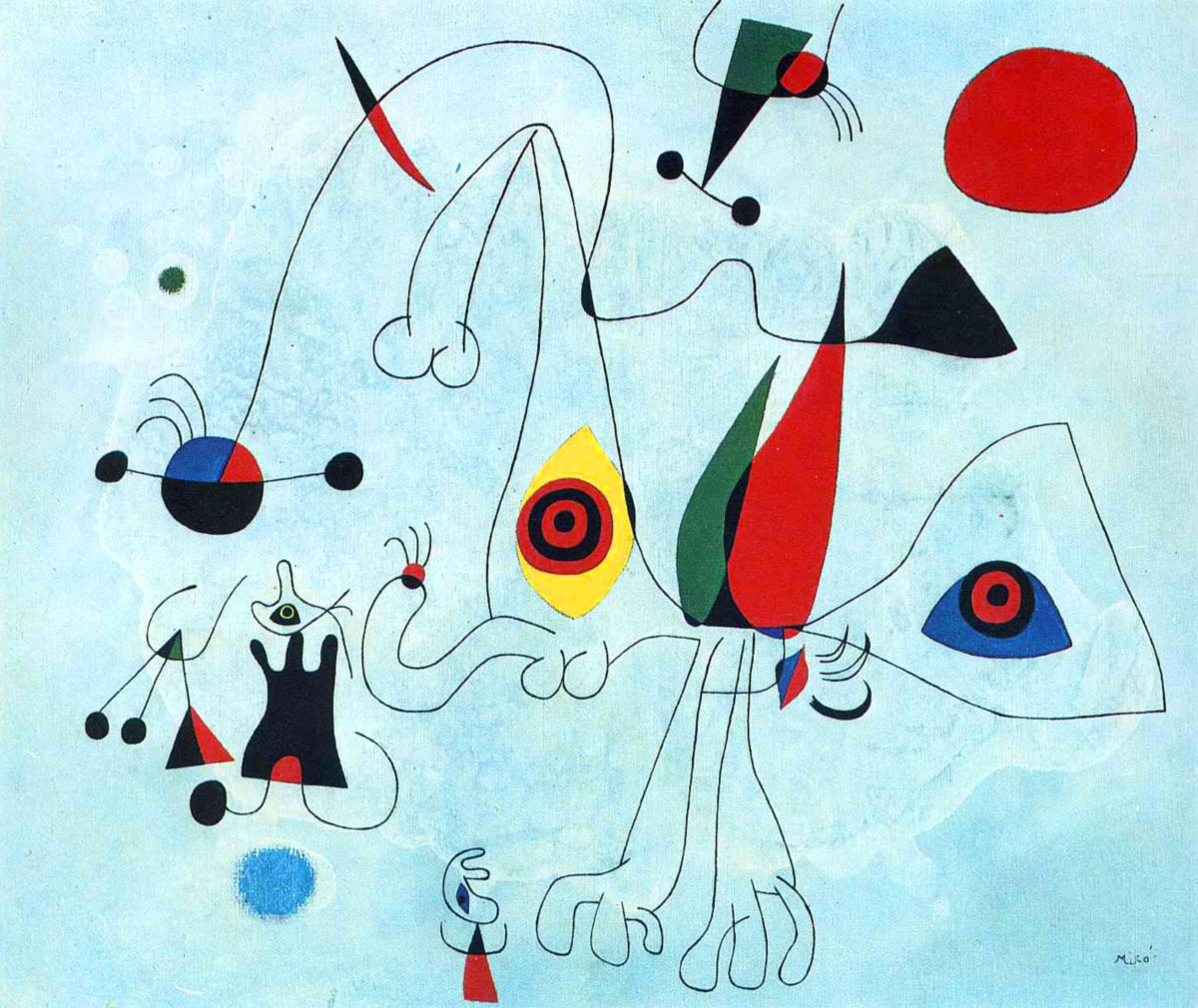 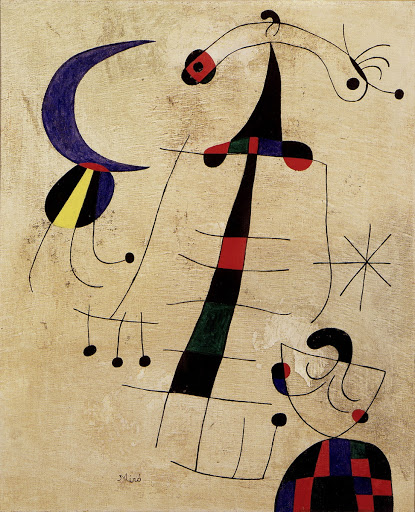 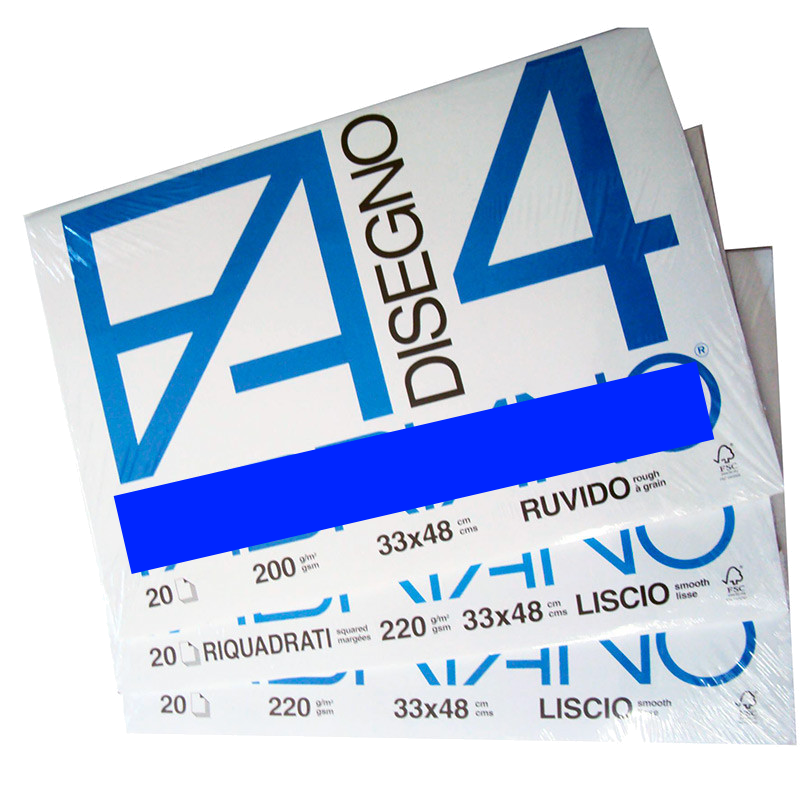 Per farlo ti basterà prendere…
Un foglio spesso F4 (liscio o ruvido)
Matita e gomma
Pennarelli e pastelli
Forbici
Colla
13
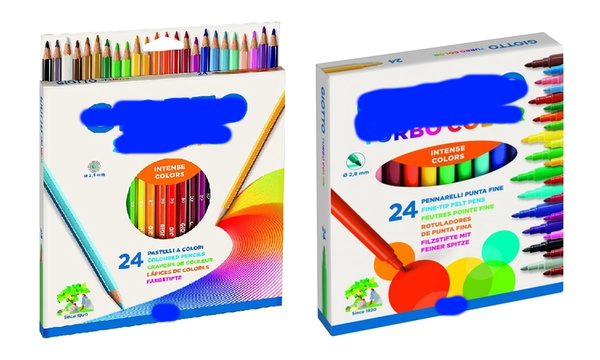 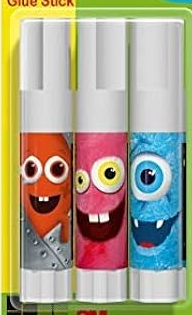 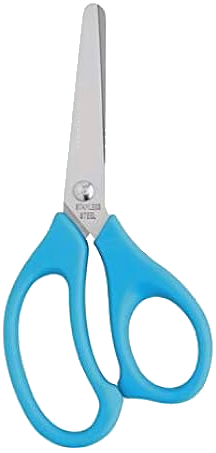 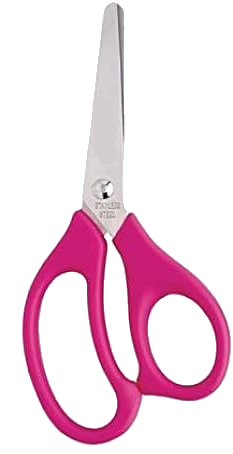 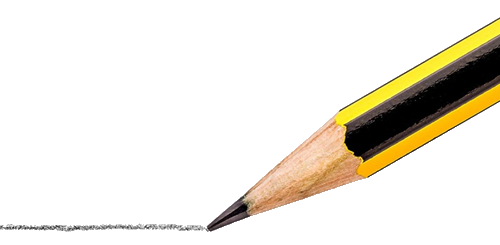 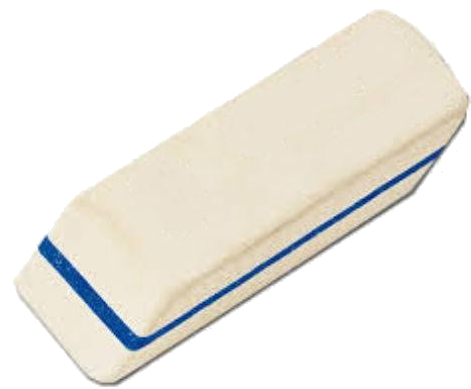 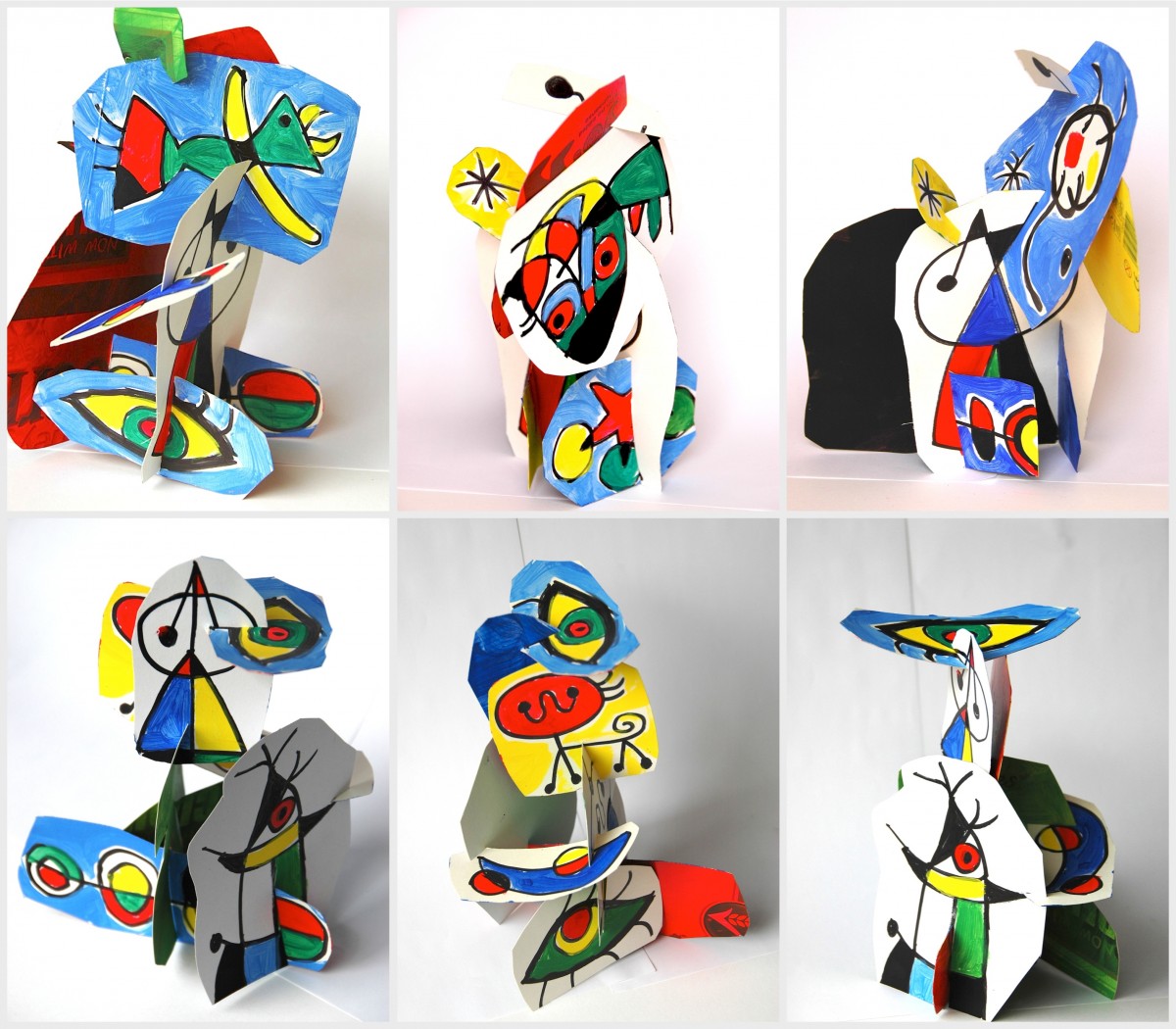 Disegna e colora sul foglio ruvido delle figure nello stile di Miró: cerchi, triangoli, occhi, stelle, foglie, animali… 
Ritagliale e incastrale l’una con l’altra formando figure tridimensionali che potrai disporre nello spazio come preferisci.
14
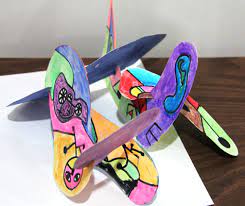 15
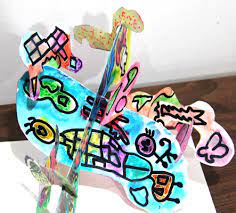 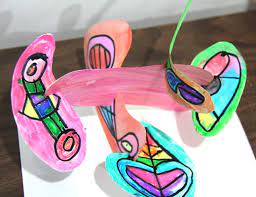 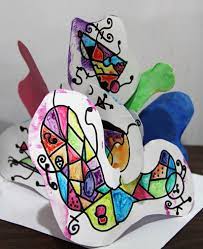 16
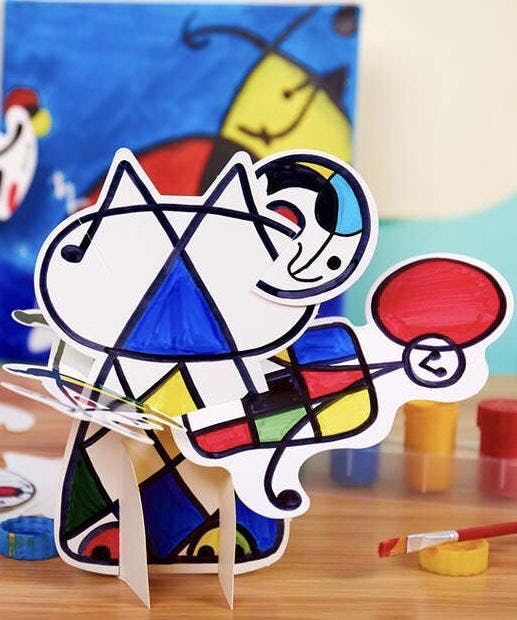 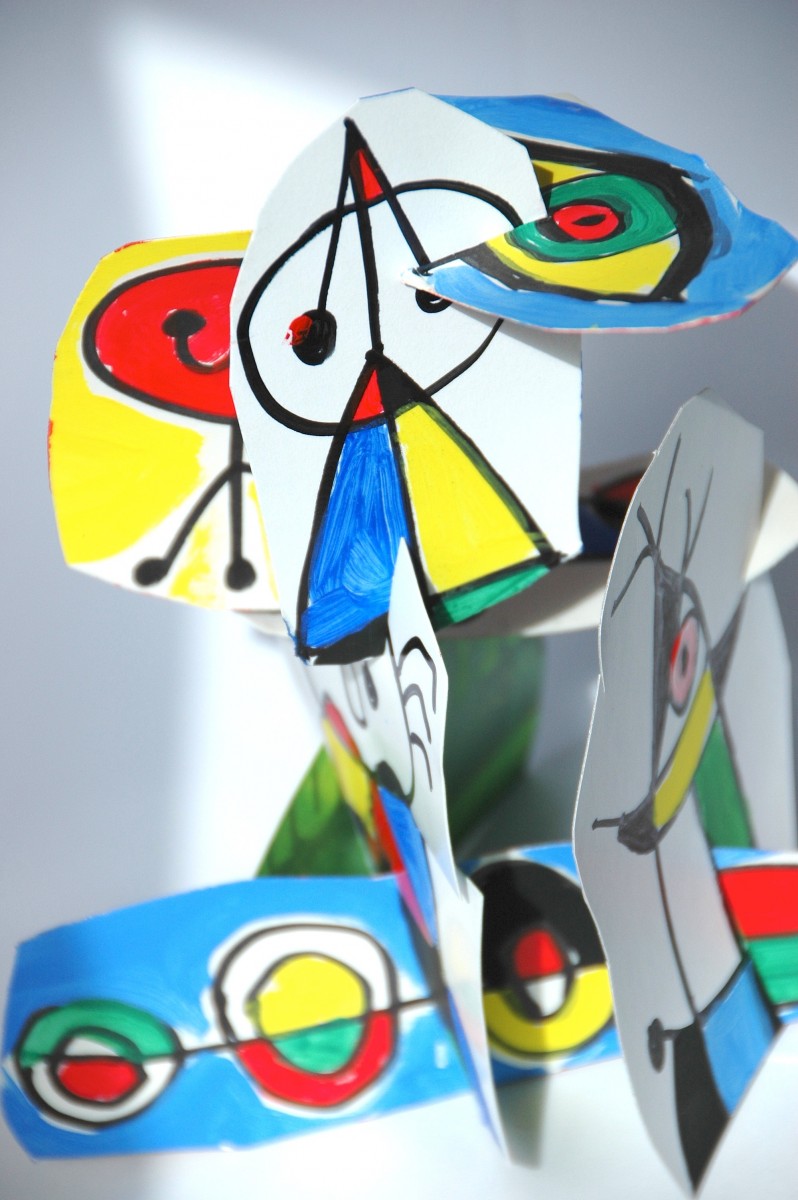 BUON 
DIVERTIMENTO!